Metal-Air batteries
NPRE 498 Energy Storage Systems 
Garrett Gusloff 
11/21/2014
Outline of discussion
Introduction 
Where do they fit? 
Characteristics of metal-air batteries 
Performance
Zinc-Air batteries
Characteristics 
Chemistry involved 
types 
Lithium-Air batteries 
Characteristics 
Reusability
Challenges 
Conclusion
Where batteries fit
Every day technology is advancing and new electrical devices are being invented.  These devices require high energy density and high power density source devices to power them.  
Technology like electric cars have shown the Li-ion batteries have the ability to meet these demands.
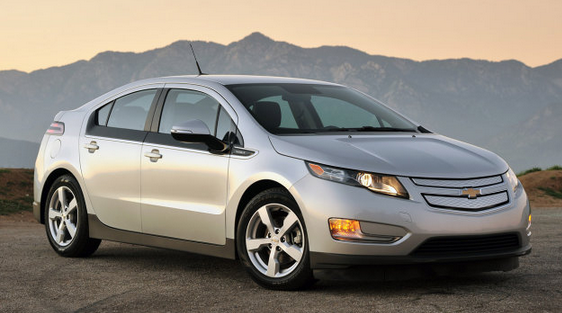 Characteristics of Metal-air Batteries
Major advantages: 
High energy density
Can store more energy than similar Li-ion batteries 
Flat discharge voltage 
Long dry storage or “shelf life” 
In terms of the metal used
Non toxic 
Low cost 
Major disadvantages: 
Once open to the air, limited lifetime
Limited power density
Limited temperature range during operation
Some of the metals are highly reactive in water
Metal-Air Battery Properties
Metal-Air batteries are usually divided into aqueous and non-aqueous categories. 
They can also be divided into categories as primary, secondary, or ‘refuelable’.
Several metals considered:
Zn-Air Batteries
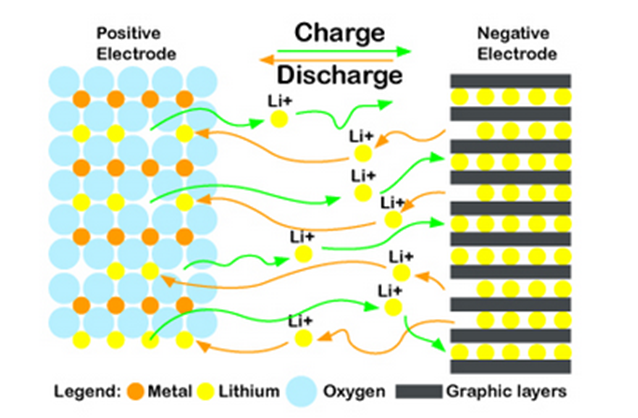 Types of Zn-Air Batteries
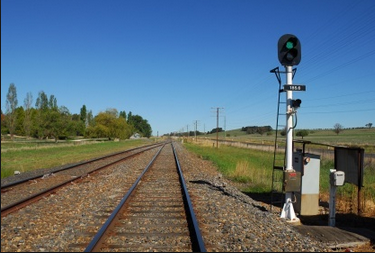 Primary zinc-Air batteries have many uses and have been in the real world for many years. 
At the beginning they were larger batteries used to power ocean navigational units as well as railroad signaling systems.  
Later, they were developed to be smaller and power electronics and small mechanical devices.  
Rechargeable zinc-air battery technology, does it exist? 
Not yet. Non-uniform zinc deposition paired with limited solubility of the reaction products limits the rechargeability of the system.  
HOWEVER, they are refuelable!
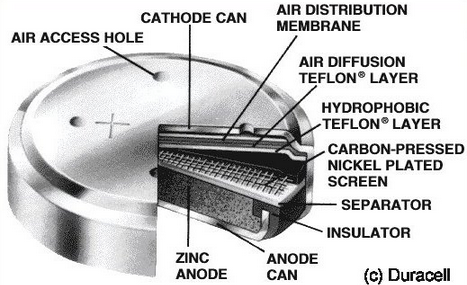 Lithium-Air Batteries
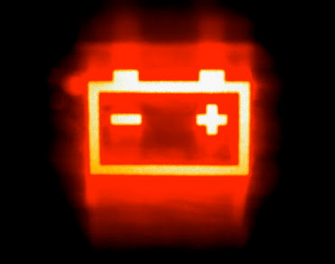 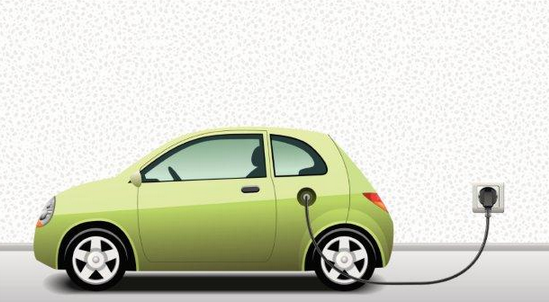 Li-Air Battery Rechargeability
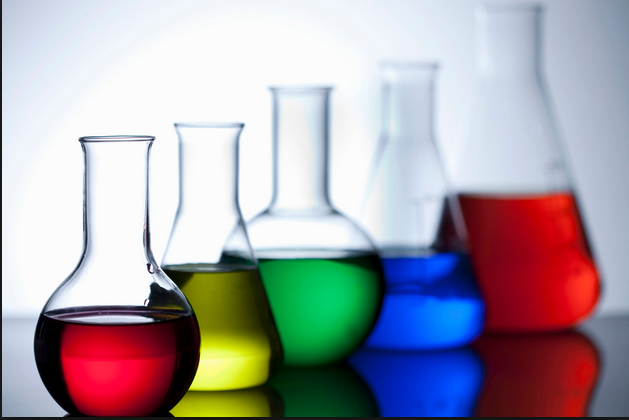 Lithium-Air Battery Cathode and Anode
Cathode reaction delivers almost all of the energy.  This happens because most of the cell voltage drop occurs at the air cathode. 
It has been theorized that the non-aqueous Li-air energy falls sort of the theoretical values.  This is because the discharge terminated before all of the pores were filled with Lithium Oxide.  
This can in fact, be neutralized by the development of new cathodes, developing catalysts that can change the lithium-oxide deposits, or by additives that improve the solubility of the system.
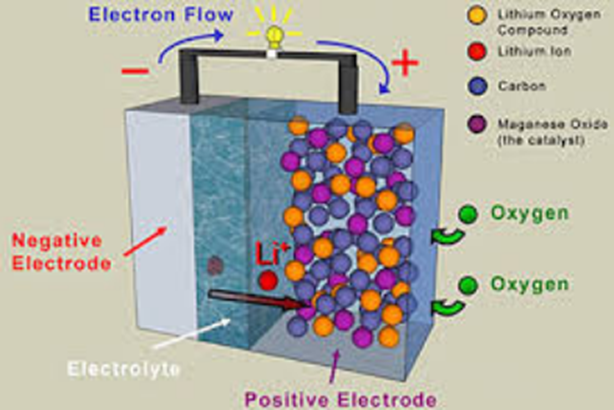 Final Comparison
Conclusion
Metal Air batteries offer huge benefits if their power can be harnessed and controlled in the proper way.  They can be very useful in many different industrial applications if they are developed properly.
It is very important to continue the research on these types of systems.  They going to be key in the future and they need to be explored more and more!
References
"Lithium Battery." Wikipedia. Wikimedia Foundation, 19 Nov. 2014. Web. 20 Nov. 2014.
"Zinc-air Battery Company Claims Novel Electrolyte Will Do The Trick (CT Exclusive)." CleanTechnica. N.p., n.d. Web. 20 Nov. 2014.
W. Qu, 'The Development of Materials and Components for Metal-air Battery Applications at NRC', 2014.
"What’s a Metal Air Battery and Why Is Tesla Interested in It?" Gigaom. N.p., n.d. Web. 20 Nov. 2014.
"New Metal-Air Battery Drives Car 1800Km Without Recharge." IFLScience. N.p., n.d. Web. 20 Nov. 2014.